Оценочные процедуры в РСОКО. Анализ  опыта Чувашской Республики.
С.А. Боченков
Логическая модель системы оценки качества образования
Сформулировано порядка 70 возможных запросов внешних и внутренних пользователей об уровне индивидуальных образовательных достижений, качестве образовательных программ, территориальных образовательных 
систем и образовательных учреждений
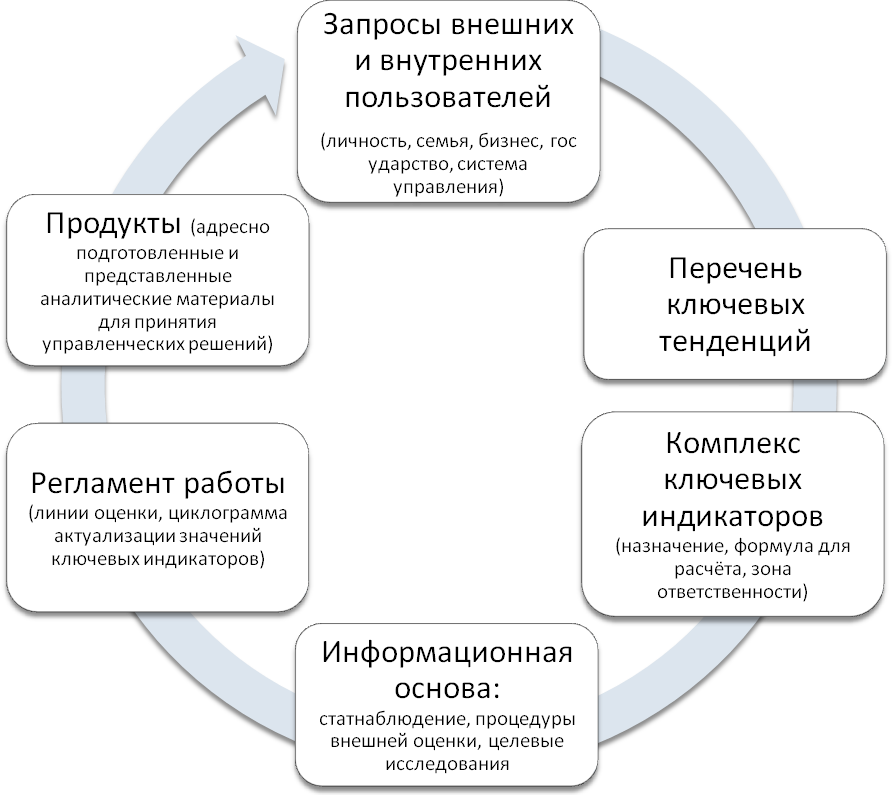 Например, перед муниципальным уровнем управления поставлено  порядка 20 задач, разделённых на три блока: результаты, условия, эффективность
Перечень включает около 40 продуктов
задач
Комплекс включает 80 ключевых индикаторов, для расчёта значений которых используется около 170 показателей.
Распределены и закреплены зоны ответственности за показатели качества образования
©  С.А. Боченков
Логическая модель РСОКО: согласование элементов, поиск дефицитов.
Перечень полномочий и функций по контролю, надзору,  оценке качества образования – получаем ответ на вопрос «кто за что отвечает?» и «кто что кому должен?»
Перечень запросов о качестве образования (об индивидуальных достижениях, образовательных программ, образовательных систем) от потенциальных заказчиков (перечень возможных интересов) – табл.1.1 – 1.5 - получаем ответ на вопросы «кто, что, о чём хочет знать и потенциально выступать  заказчиком»
Какие из продуктов и кому должны представляться обязательно (по норме закона) и эти продукты нужно делать обязательно и за бюджетные ресурсы, а какие нужны, но законодательством не предусмотрены (делаются по остаточному принципу или при наличие внешнего заказа)
БЛОК №4
Организационно-управленческая модель (кто с кем в какой субординации находится)
Финансовое обеспечение РСОКО (анализ источников и объёмов финансирования функционирования системы и  создания продуктов)
Перечень продуктов отвечающих заказчикам на запросы о качестве образования (об индивидуальных достижениях, образовательных программ, образовательных систем) – табл.2.1 – 2.5
Методическое обеспечение РСОКО (аннотированный перечень методик под продукты с указанием имеющихся наработок и диффицитов)
БЛОК №2
Материально-техническое обеспечение РСОКО (анализ материально-технической базы создания продуктов и функционирования системы)
БЛОК №3
БЛОК №1
Кадровое обеспечение РСОКО (анализ кадрового обеспечения создания продуктов)
Приоритеты образовательной политики (что такое хорошо, что такое плохо, какое образование есть качественное )
Нормативно-правовое обеспечение РСОКО (перечень нормативно-правовых документов, обеспечивающих создание, функционирования системы и  регламент представления  продуктов заказчикам)
Информационно-технологическое обеспечение РСОКО (порядок информационного обмена между структурами РСОКО и заказчиками)
Структура характеристик (показателей) качества образования на региональном уровне
БЛОК №6
ДОРОЖНАЯ КАРТА план создания и апробации организационных систем и технологий оценки качества общего и профессионального образования с учетом имеющихся в регионе условий
Организационно-техническое обеспечение РСОКО (общая модель структуры с перечнем полномочий каждого участника)
Зоны ответственности за характеристики качества образования (кто за какую позицию отвечает по закону)
БЛОК №5
Типовая модель РСОКО и шаги по ее построению
Основные процедуры РСОКО Чувашской Республики
Статистическое наблюдение
Итоговая аттестация выпускников 11 классов в форме ЕГЭ
Итоговая аттестация выпускников 9 классов в форме ГИА
Измерение уровня готовности к обучению в основной школе выпускников начальной школы
Мониторинг образовательных и трудовых траекторий выпускников 11 классов
Аттестация учителей
Мониторинг уровня образовательных достижений учащихся по учебным предметам (по заказу школ, учителей, попсоветов)
Международные и федеральные исследования в области качества образования (PIRLS, TIMSS, PISA, готовность к обучению в школе и т.д.)
Мониторинг реализации проектов и программ (мониторинг КПМО, Наша Новая Школа, целевые программы и т.д.)
Оценка уровня удовлетворённости качеством образовательных услуг
Предметные олимпиады
?
?
?
Оценка уровня образовательных достижений учащихся. Проводится в форме бланкового тестирования по отдельным классам и предметам с последующим анализом результатов под задачи управления качеством образования.
Как могут использоваться результаты (кто может использовать и для каких целей):
- оценка уровня готовности учащихся класса, школы, муниципалитета к государственной итоговой аттестации в форме ЕГЭ (или ГИА 9 класс) по определённому предмету (репетиционный экзамен); 
- оценка уровня индивидуальных учебных достижений; 
- выявление проблемных зон в усвоении отдельных дидактических единиц; 
- соответствие системы внешней и внутренней оценки, применяемой учителем; 
- соответствие требований учителя и образовательного стандарта при возникновении конфликтной ситуации;
- как отдельные формы внешней оценки уровня обученности учащихся в системе внутришкольного контроля; 
- аккредитационное тестирование.
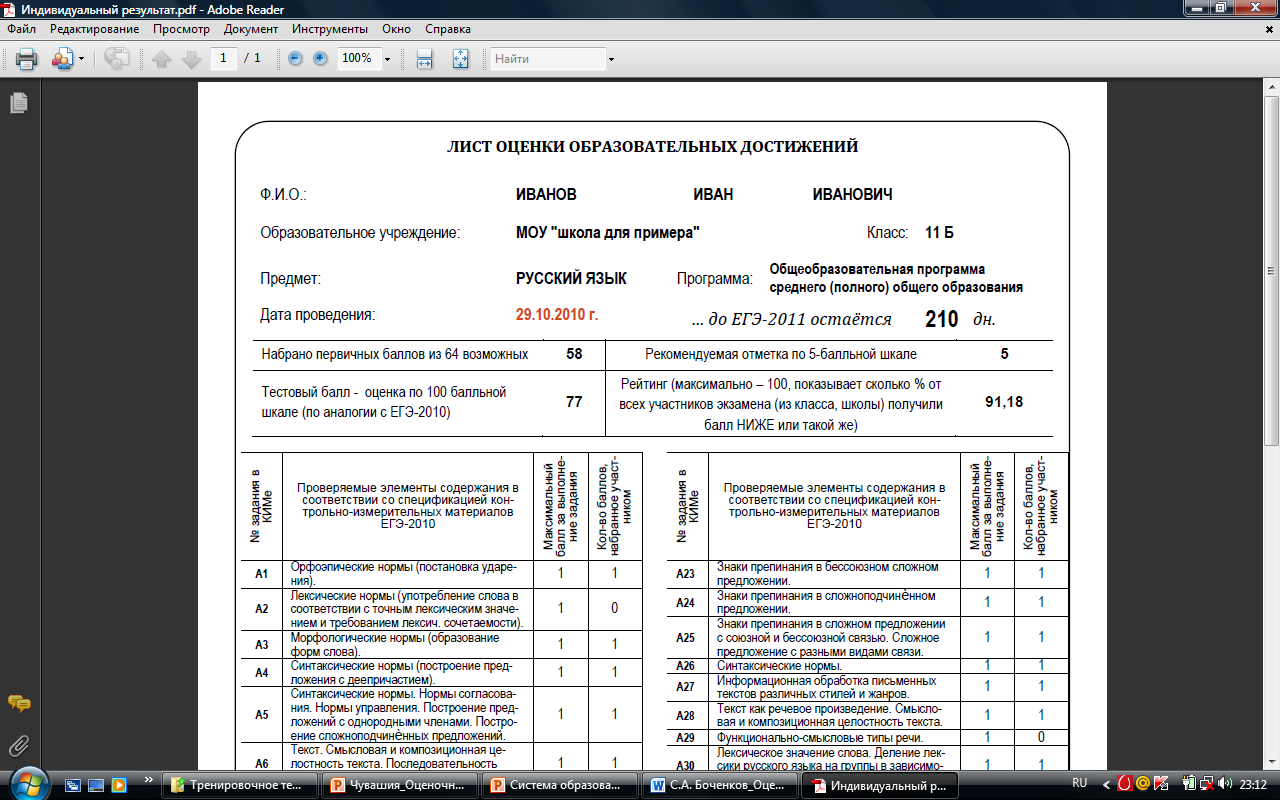 Основные тезисы, характеризующие общие подходы к анализу результатов  ЕГЭ
1. Анализ и оценка делается на совокупных предметных результатах, продемонстрирован-ных каждым выпускником, т.е. единицей расчетов становится не человеко-экзамены, оценки и баллы, а совокупный индивидуальный результат выпускника.
2. Анализ и оценка делается на результатах ЕГЭ выпускников дневных и вечерних школ данного учебного года.
3. В оценке применяются четыре ключевые линии:





4. Для снятия напряжённости в ситуации сравнения  выделено несколько групп школ по ряду контекстных характеристик.
5. В комплексе индикаторов выделены два аспекта – управленческий (сигнал вверх – отчётность, вниз – стимул о том, что значимо в данной системе управления) и исследовательский (для выявления проблемных зон и понимания нюансов ситуации).
6. Идёт поиск факторов, обнаруживающих значимую связь с результатами оценочных процедур.
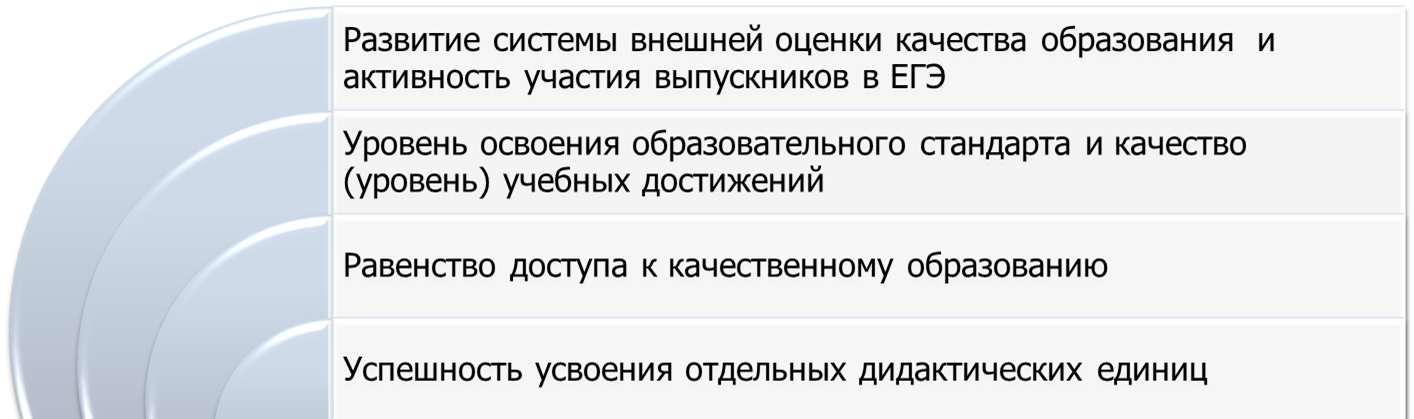 Физика
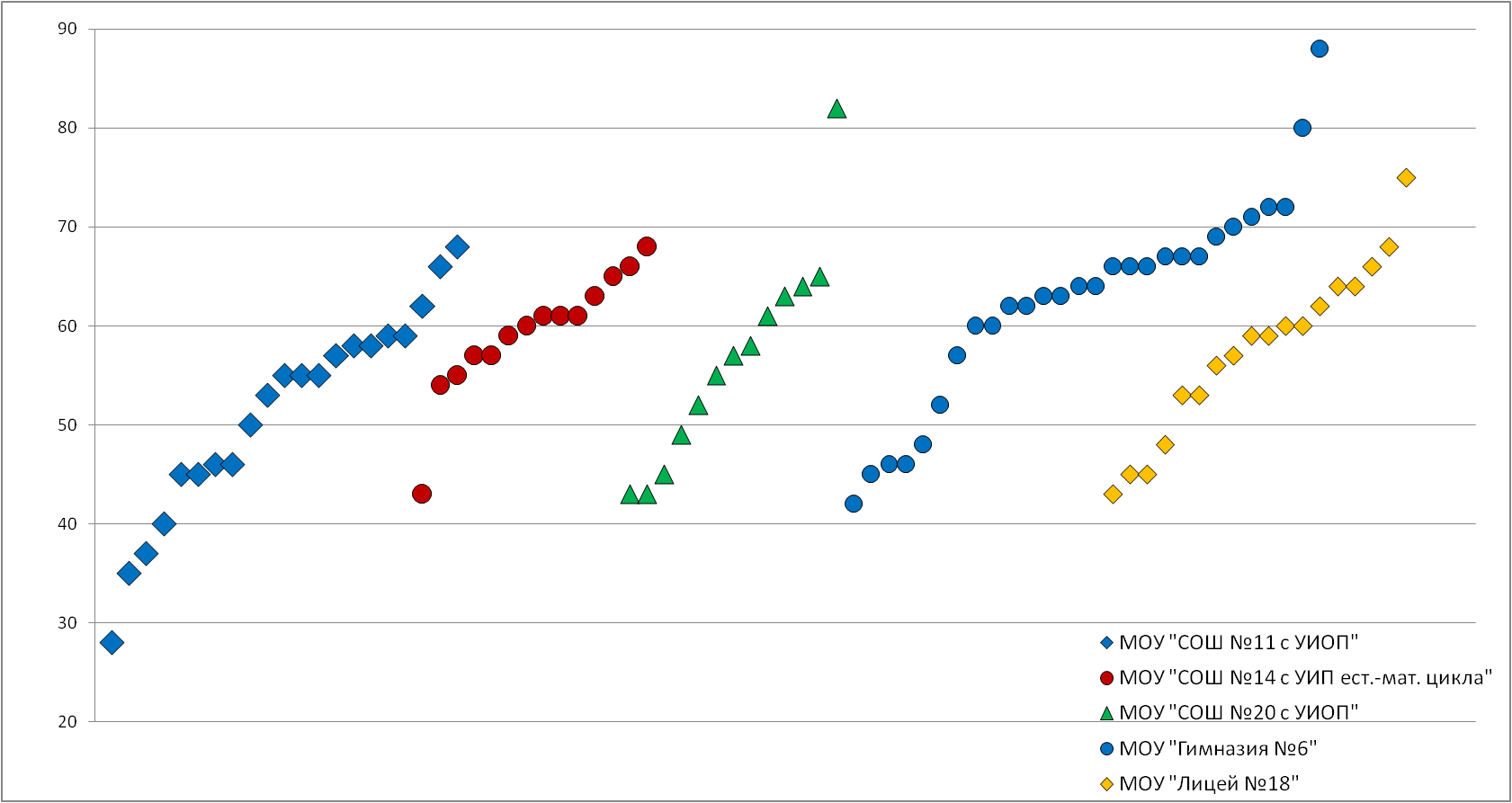 А23   Механика – квантовая физика
А25  Физика и методы научного познания. Механика – квантовая физика
В2  Механика – квантовая физика.
С3   Механика – квантовая физика. (Качественная задача).
©  С.А. Боченков
Оценочная процедура
ЕГЭ
Для получения каких информационных продуктов используется? Кому и на какие запросы отвечает?)
?
V
V
V
V
V
V
V
V
Примеры продуктов системы оценки качества образования, отвечающих на эти запросы:
Примеры запросов:
Каковы результаты (условия, цена) достигаемые (гарантируемые) данным образовательным учреждением?
Соответствуют ли условия и результаты образовательной деятельности требованиям стандарта (регламента образовательной услуги)?
 Соответствуют ли условия и качества образовательной деятельности в учреждении  запросам обучающихся и семьи?
Публичный доклад образовательного учреждения
Кадастр образовательных учреждений  и муниципальных образовательных систем Чувашии: условия осуществления образовательного процесса и результаты
 Портфолио ученика, карта индивидуального развития учащегося
 Лист оценки образовательных достижений учащегося
Индивидуальные образовательные учреждения
Образовательные программы
Территориальные образовательные системы и образовательные учреждения
Объект управления – муниципальная система образования и образовательное учреждение. Ключевые задачи.
условия:
результаты:
Снижение доли необучающихся детей в возрасте 7-15 лет в общей численности населения 7-15 лет.
Снижение потерь (отсева) учащихся в процессе получения полного среднего образования.
Сокращение доли детей, оставшихся без попечения родителей и находящихся в государственных (муниципальных) учреждениях всех типов.
Рост уровня учебных достижений (уровень освоения образовательного стандарта и качество учебных достижений).
Рост уровня внеучебных достижений. 
Включение выпускников в жизнь (рост доли выпускников 9 и  11 классов, получивших определённый статус и доли выпускников 9 и 11 классов, продолживших образование).
Снижение преступности среди несовершеннолетних.
Рост уровня освоения социальных навыков и компетенций.
Обеспечение соответствия результатов требованиям стандартов и запросу потребителей.
Развитие материально-технической базы образовательных учреждений, состояние зданий.
Обеспечение обучающихся горячим питанием и организация летнего отдыха. 
Обеспечение квалифицированными кадрами, развитие потенциала управления
 Информатизация образовательного процесса.
Введение финансово-хозяйственной самостоятельности, нормативно-подушевого финансирования, новой системы оплаты труда, закрепление зависимости финансирования от результатов.
Обеспечение равного доступа к образовательным ресурсам общего и коллективного пользования.
Обеспечение условий для организации предшкольной подготовки.
Обеспечение образовательного процесса в соответствии с современными требованиями, создание  условий для удовлетворения индивидуальных запросов учащихся в системе общего и дополнительного образования. 
Распространение внешней независимой оценки качества образования.
Объект управления – муниципальная система образования и образовательное учреждение. Ключевые задачи.
Обеспечение эффективности использования ресурсов (повышение эффективности использования ресурсов в системе образования) – оптимизация размера школы, класса, соотношения: учитель-ученик, учитель - административный и вспомогательный персона.
Снижение объема неэффективных расходов на управление кадровыми ресурсами и характеристиками сети. 
 Отношение административного, учебно-вспомогательного и обслуживающего персонала к штатной численности педагогических работников.
 Объем неэффективных расходов на управление кадровыми ресурсами на 1 учащегося в год (учителя) при целевом значении числа учащихся на одного учителя.
 Объем неэффективных расходов обусловленные излишней штатной численностью (при норме 40% от штата педагогических работников) иных работников общеобразовательных учреждений (на 1 учащегося). 
 Объем неэффективных расходов, связанных с характеристиками сети (на 1 учащегося).
эффективность использования ресурсов:
Управление системой обеспечения качества образования предполагает привлечение и перераспределение ресурсов, которое определяет вероятность достижения результата.
©  С.А. Боченков
КАЧЕСТВО РЕЗУЛЬТАТОВ
26
Коэффициент охвата полным средним образованием
КАЧЕСТВО СОЗДАВАЕМЫХ УСЛОВИЙ И ИСПОЛЬЗОВАНИЯ РЕСУРСОВ
Состояние зданий
Получение полного среднего образования, уровень потерь и социальная опека
Уровень потерь в образовании
37
Обеспечение квалифицированны-ми кадрами
Индивидуальные характеристики
Качество социальной опеки
Обеспечение горячим питанием
Организация отдыха детей
Уровень учебных достижений
Информатизация
Результаты обучения
Уровень внеучебных достижений
Условия финансирования
Уровень преступности среди несовершеннолетних
Наличие и доступность ресурсов общего пользования
Сетевые характеристики
Уровень социализации
Включение выпускников в жизнь
Наличие и доступность условий подготовки к школе
Освоение социальных навыков и компетенций
Условия для удовлетворения индивид. запросов в общем образовании
Соответствие требованиям стандартов и запросам потребителей
Характеристики потенциала управления
Уровень освоения стандарта
Условия для удовлетворения индивид. запросов в дополн. образовании
Соблюдение нормативных требований
Распространение внешней оценки качества образов.
Безопасность и здоровье
Соответствие запросу родителей и учащихся
Соответствие заказу государства
СОЦИАЛЬНО-ЭКОНОМИЧЕСКИЙ ИНДЕКС ТЕРРИТОРИИ, ОТРАЖАЮЩИЙ КОНТЕКСТ
Средняя наполняемость классов
Средний размер школы
Комплекс характеристик (показателей) качества образования на региональном уровне.
Соотношение учащихся и преподавателей
Объем неэффективных расходов на управление кадровыми ресурсами
ЭФФЕКТИВНОСТЬ ИСПОЛЬЗОВАНИЯ РЕСУРСОВ
7
Объем неэффективных расходов связанных с характеристиками сети
5
61
ДАННЫЕ ОБРАЗОВАТЕЛЬНОЙ  СТАТИСТИКИ
168
Министерство здравоохранения и социального развития Чувашской Республики
13
Территориальный орган Федеральной службы государственной статистики по Чувашской Республике
18
Министерство внутренних дел по Чувашской Республике
3
Министерство финансов Чувашской Республики
1
Министерство по физической культуре, спорту и туризму Чувашской Республики
1
Министерство культуры, по делам национальностей, информационной политики и архивного дела Чувашской Республики
3
Формулы для расчёта
80
ключевых
индикаторов
Комплексная оценка уровня социально-экономического развития муниципальных образований Чувашской Республики. Показатели экономического соревнования между муниципалитетами
6
ВНЕШНЯЯ ОЦЕНКА УРОВНЯ ОБУЧЕННОСТИ: ЕГЭ, ЕМЭ
8
МОНИТОРИНГ ИНДИВИДУАЛЬНЫХ ОБРАЗОВАТЕЛЬНЫХ И ТРУДОВЫХ ТРАЕКТОРИЙ ВЫПУСКНИКОВ 9 И 11 КЛАССОВ
17
МОНИТОРИНГ СОСТОЯНИЯ САЙТОВ
2
ЛИЦЕНЗИРОВАНИЕ И АТТЕСТАЦИЯ
4
МОНИТОРИНГ УДОВЛЕТВОРЁННОСТИ КАЧЕСТВОМ ОБРАЗОВАТЕЛЬНЫХ УСЛУГ
1
ДОПОЛНИТЕЛЬНАЯ ИНФОРМАЦИЯ, ПРЕДСТАВЛЯЕМАЯ МОУО
29
ОЦЕНКА СОЦИАЛЬНОЙ ТОЛЕРАНТНОСТИ И ОБЩИХ КОМПЕТЕНЦИЙ (ИНФОРМАЦИОННАЯ, КОММУНИКАТИВНАЯ, САМОМЕНЕДЖМЕНТ)
1
©  С.А. Боченков
Разработана циклограмма актуализации значений ключевых показателей качества образования и методика их расчёта
1. Приглашение к сотрудничеству.
2. Презентация «Модель анализа и интерпретации результатов ЕГЭ и ГИА на региональном уровне: опыт Чувашской Республики» доступна по ссылке: http://www.msses.ru/science/conferences/trends/ и здесь.
3. Статья автора в сборнике Международной научно-практической конференции «Тенденции развития образования: Проблемы управления и оценки качества образования» 18-19 февраля 2011 года, г. Москва, МВШСЭН
4. Сборник «Анализ результатов Единого Государственного Экзамена – 2010 по Чувашской Республике. Сводные таблицы и диаграммы по республике, муниципалитетам, образовательным учреждениям»
5. Сборник «Оценка деятельности МОУ "СОШ для примера" №-ского района Чувашской Республики по результатам единого государственного экзамена - 2010»
6. Презентация «Информационное обеспечение принятия управленческих решений. Анализ опыта Чувашской Республики».
Сергей Анатольевич Боченков, s_bochenkov@mail.ru
8 9051998891